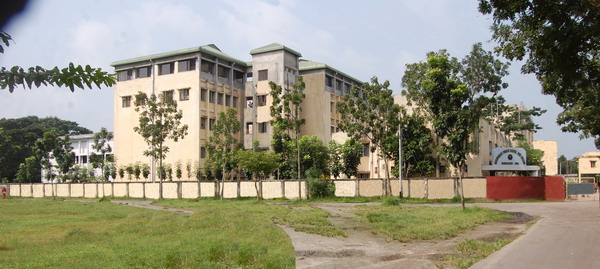 ¯^vMZg
D”PZi MwYZ 2q cÎ
Dc¯’vcbvqt
gyynv¤§` Avnmvb nvexe 
mnKvwi Aa¨vcK
AvR‡Ki cvV Aa¨vq-7g
wecixZ wÎ‡KvbwgwZK dvskb
‡jKPvi-2
cv‡Vi Kvw•LZ wkLb dj/D‡Ïk¨
wÎ‡KvbwgwZK dvsk‡bi wecixZ Aš^q e¨vL¨v Ki‡Z cvi‡e Ges g~L¨gvb wbY©q Ki‡Z cvi‡e|
wecixZ wÎ‡KvbwgwZK dvsk‡bi †jLwPÎ AsKb Ki‡Z cvi‡e|
wecixZ wÎ‡KvbwgwZK dvskb
## wecixZ wÎ‡KvbwgwZK dvsk‡bi m~Î
we¯ÍvwiZ cvVt wecixZ wÎ‡KvbwgwZK dvskb
1.  mgm¨v mgvavb Abykxjbx-7.1
3.  wecixZ wÎ‡KvbwgwZK dvsk‡bi m~Î
4.  mgm¨v mgvavb Abykxjbx-7.1
4(iii)| cÖgvb Ki‡h,
mgvavbt  evgcÿ =
4.  mgm¨v mgvavb Abykxjbx-7.1
8| cÖgvb Ki‡h,
mgvavbt  evgcÿ =
4.  mgm¨v mgvavb Abykxjbx-7.1
17| cÖgvb Ki‡h,
mgvavbt  evgcÿ =
cvV g~j¨vqb
mgm¨v mgvavb t 7(i) ,11
evwoi KvR
##Abykxjbx-7.1 Gi 3,5,9,14,16
cieZ©x w`‡bi cvV
wecixZ wÎ‡KvbwgwZK dvskb 
‡jKPvi-3
mgm¨v mgvavb Abykxjbx-7.1
ab¨ev`